Force-Controlled Velocity for Robotic Hip Surgery
Kevin Yee
Project #10: Seminar Presentation
March 1st, 2016
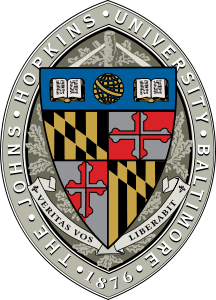 Project Background
Robone: robotic hip surgery robot for bone milling
Utilize Kuka robot arm’s torque sensors for 2 applications:
Vary cutting speed based on force on tool tip
Null space compliance


Team Members:			Mentors:
Kevin Yee				Andrew Hundt
Kangsan Kim			Dr. Peter Kazanzides
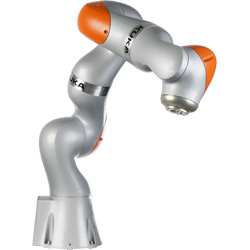 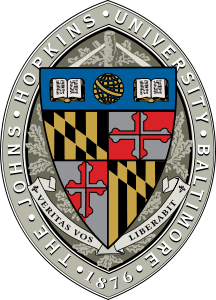 Paper Selection
J. Zuhars and T. C. Hsia, "Nonhomogeneous material milling using a robot manipulator with force controlled velocity," Robotics and Automation, 1995. Proceedings., 1995 IEEE International Conference on, Nagoya, 1995, pp. 1461-1467 vol.2.
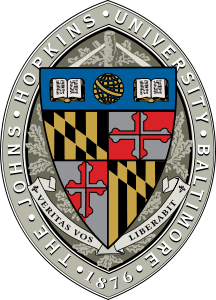 Summary of Problem
Bone density nonhomogeneous
Effects of tool chattering
Surgery duration
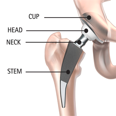 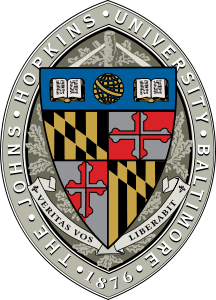 [Speaker Notes: Density of bone difficult/impossible to determine beforehand so can’t factor into tool path during planning

This is important because: 

Trying to cut too fast may lead to tool chattering (vibrations of tool and cutting surface). This may lead to inaccuracies and potential safety problems for patient and surgeon. Currently handled by setting cut speed to constant below the threshold that would cause chattering

However, advantages of robotic hip surgery (accuracy) can be outweighed by a long surgery time because it means fewer surgeries per unit time. Dynamically, adjusting cutting speed would decrease surgery time]
Goals
Develop suitable model for tool force to cutting speed
System verification
Uncuttable object
Variable drag profile
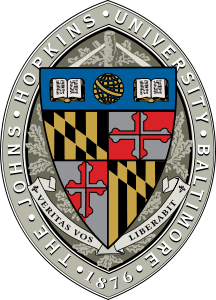 Implementation
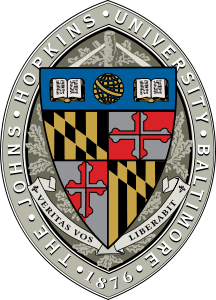 [Speaker Notes: More force -> more delay -> slower cut

Replace small t with big T]
Delay Function Constraints
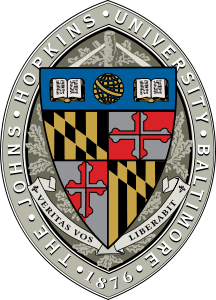 [Speaker Notes: Constrain d/dt D(t, F(t)) = 1 when force is at it’s maximum, T will remain constant and velocity will be zero.
If d/dt D(t, F(t)) is greater than 1, T would decrease and the tool would move backwards

Constrain d/dt D(t, F(t)) = 0 when there is no force, the tool will move at maximum velocity
If d/dt D(t, F(t)) is less than 0, T would increase faster than elapsed time and the tool would move faster than the planned velocity

Linear was not a good model for D because want to be less sensitive to variations at low force magnitudes (noise). Exponential was selected.]
Position Model Function
D(t, F(t)) = 



Position:
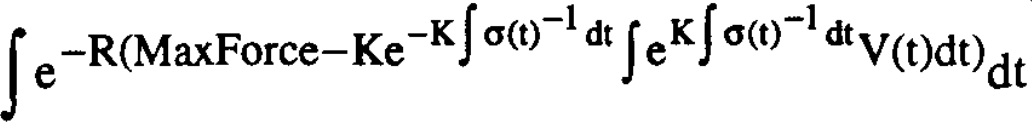 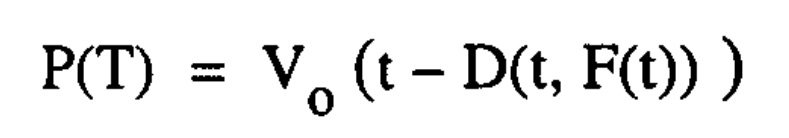 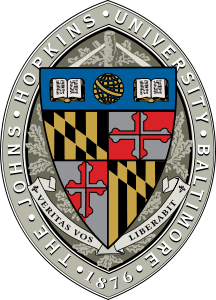 Results: Uncuttable Object
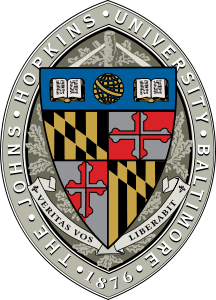 [Speaker Notes: Two important dark lines: 
Both experience decreasing velocity as more force is exerted by the uncuttable object. 
Eventually velocity reaches zero, where it remains as expected (because it’s uncuttable)
Taller curve has high max velocity so it feels forces quicker, which causes a steeper slope]
Results: Variable Drag Profile
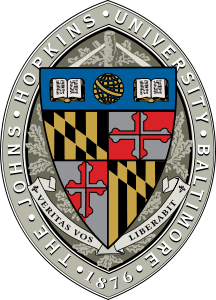 [Speaker Notes: Drag coefficient quantifies the amount of force on the tool. 
Evaluate at the peaks:
	when drag coefficient goes to zero, force = 0, meaning max velocity
	peak of sine wave means lowest velocity
	constant at the end with constant drag coefficient]
Paper Assessment
Pros
Clear and detailed explanation of how mathematical model was reached





Cons
Perhaps too dense mathematical explanation
Poor documentation of test conditions
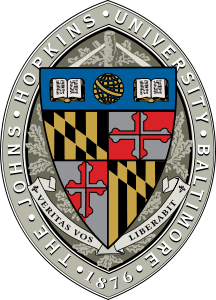 Questions?
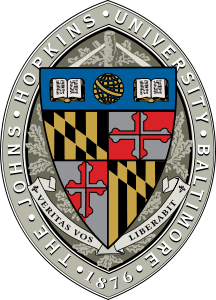